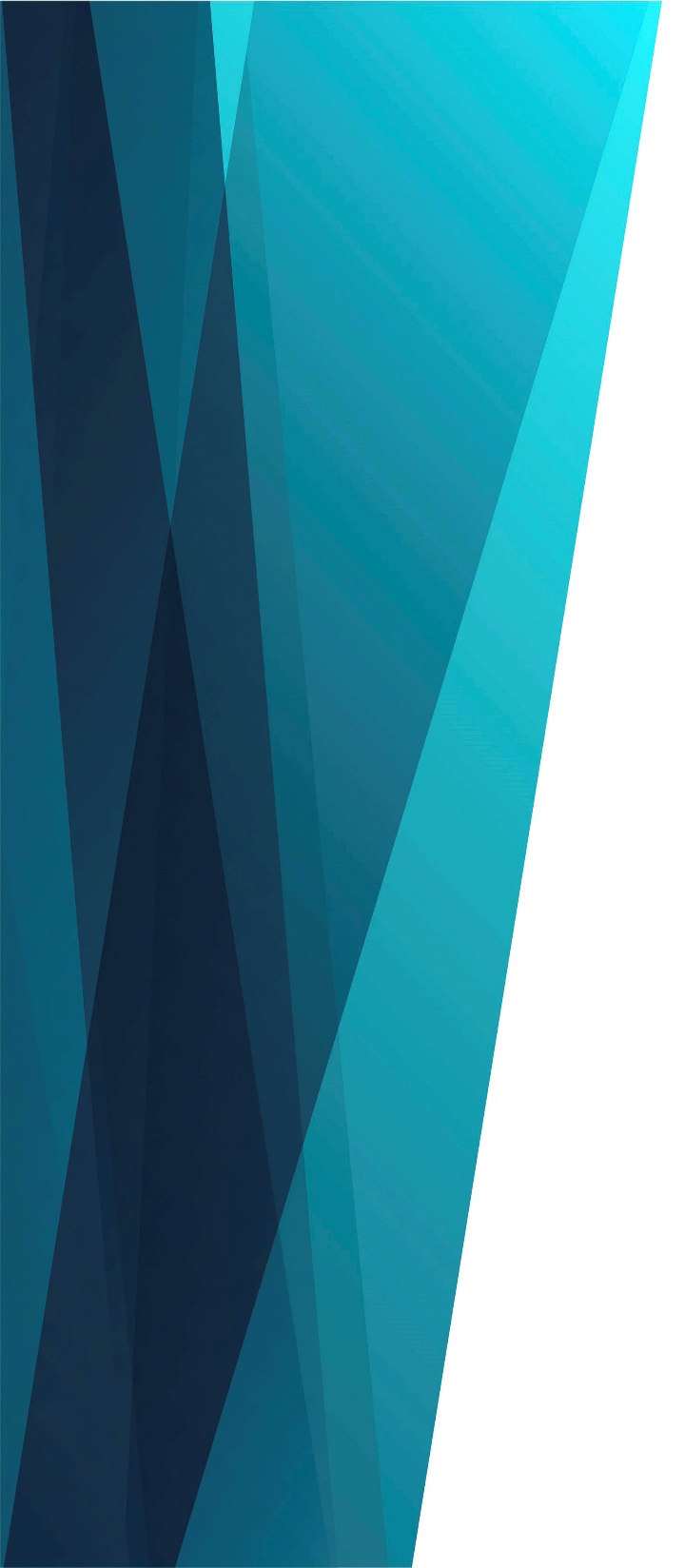 Христова благодать
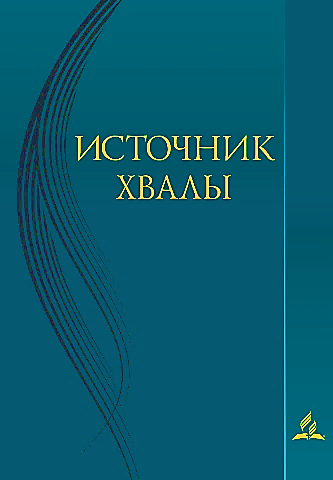 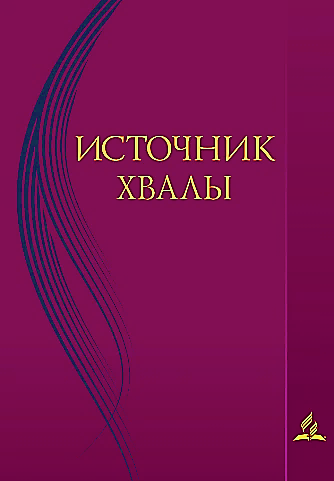 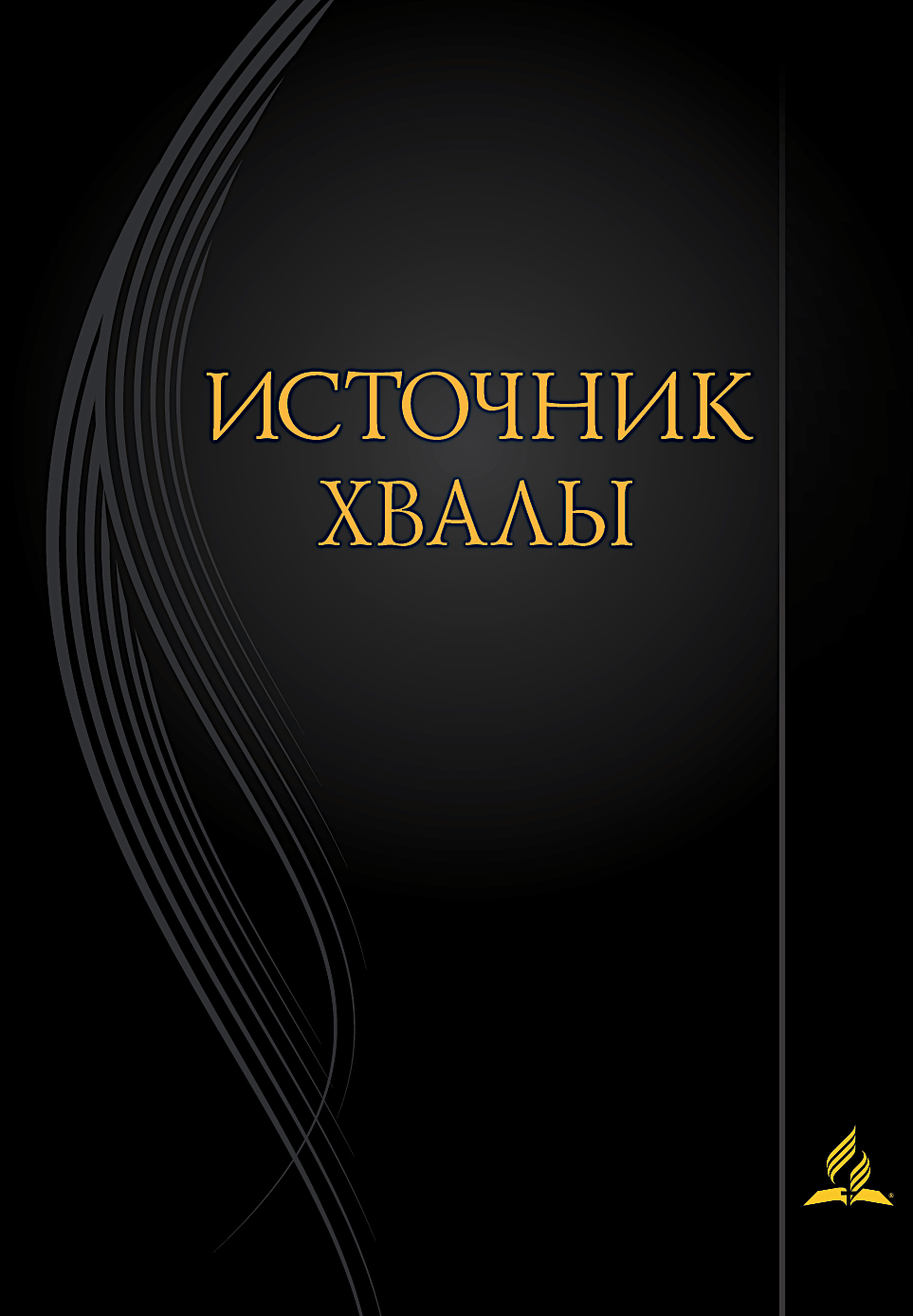 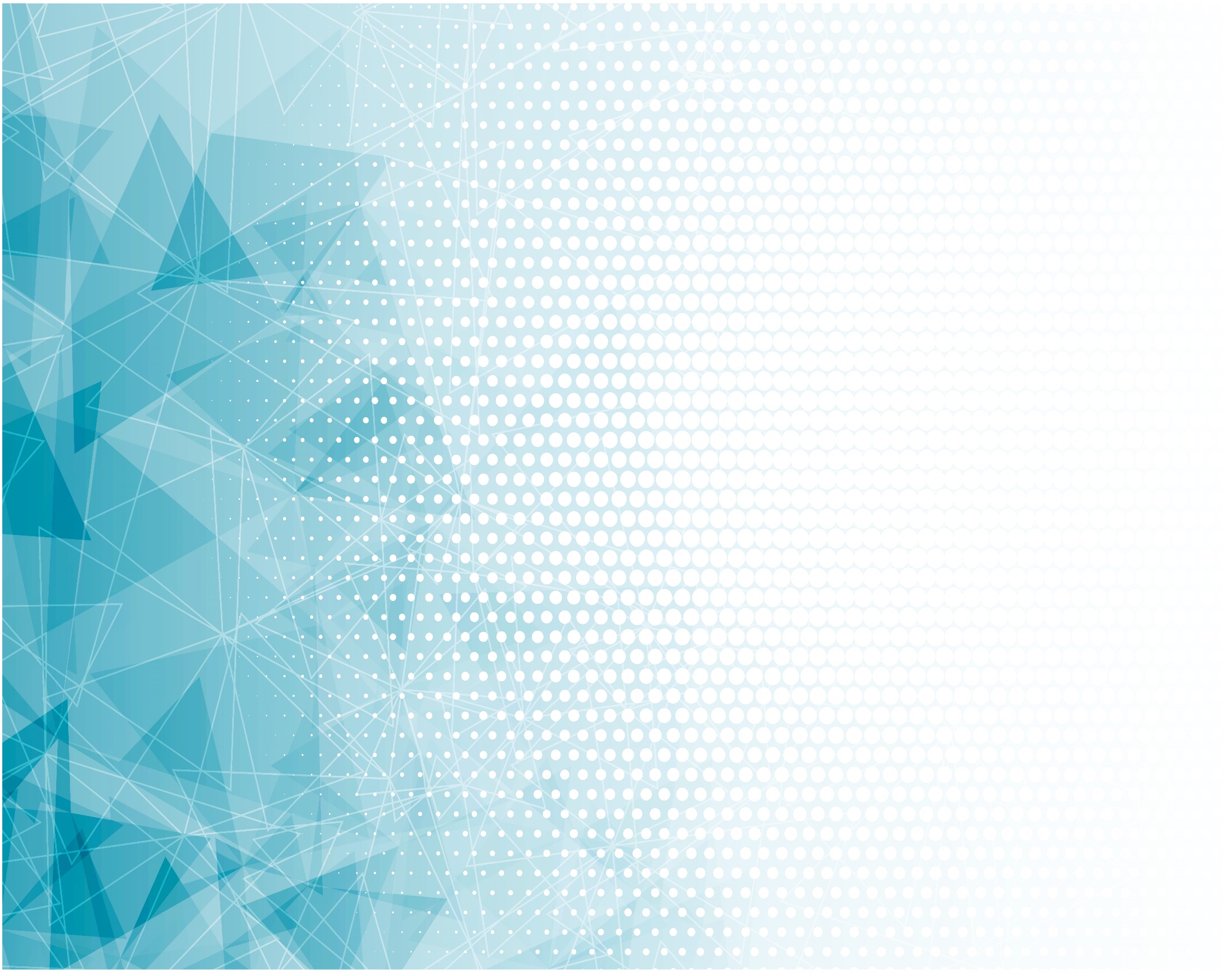 Христова благодать – 
Мой гимн спасения,
Та благодать 
Свободу мне дала.
Не знаю, почему 
Он возлюбил меня,
Навеки Им спасён я от греха.
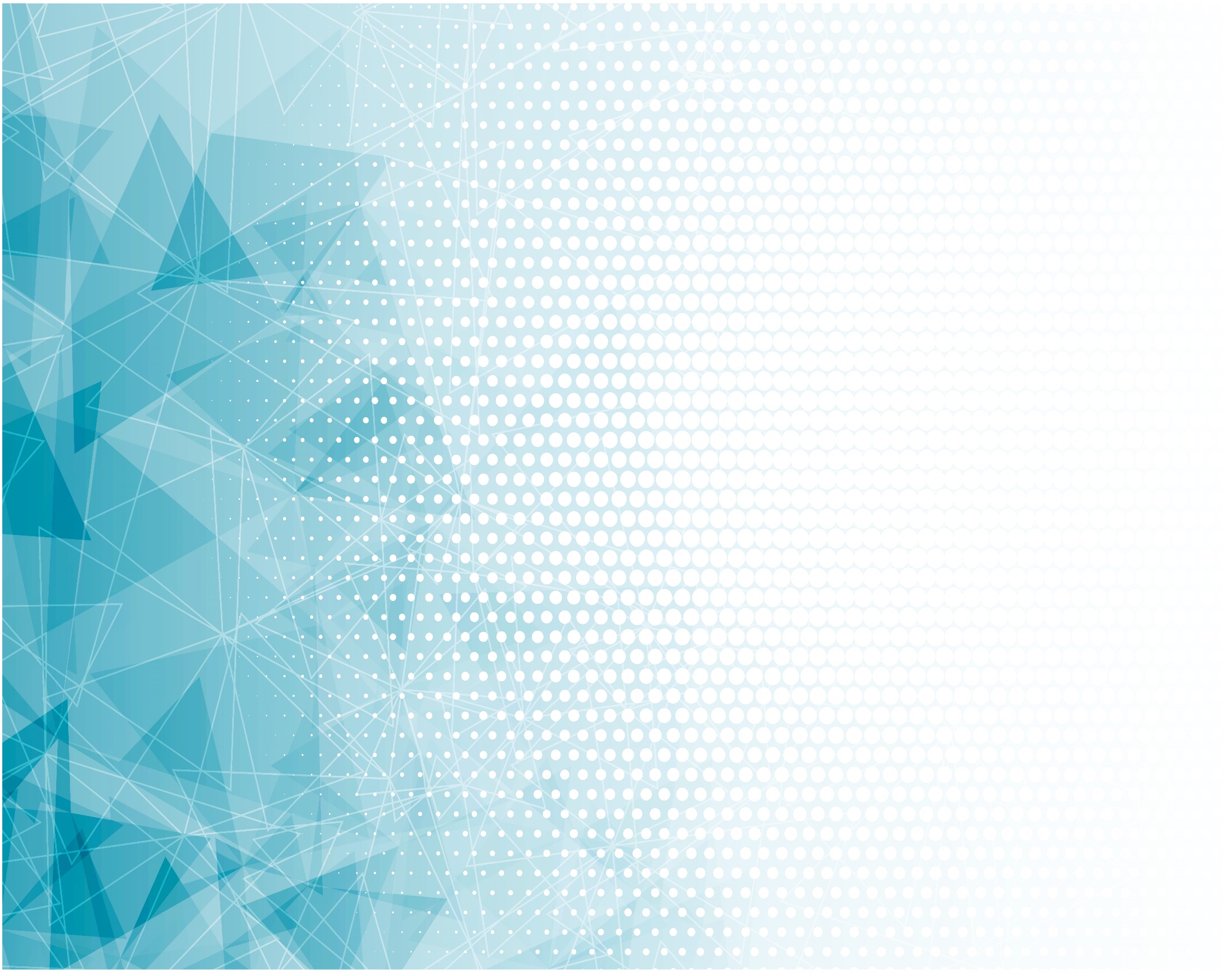 Я буду взор к Голгофе Роднимать всегда,
Чтоб видеть там 
Распятого Христа.
Как велика 
Спасительная благодать!
В Его любви
Я буду вечно пребывать!
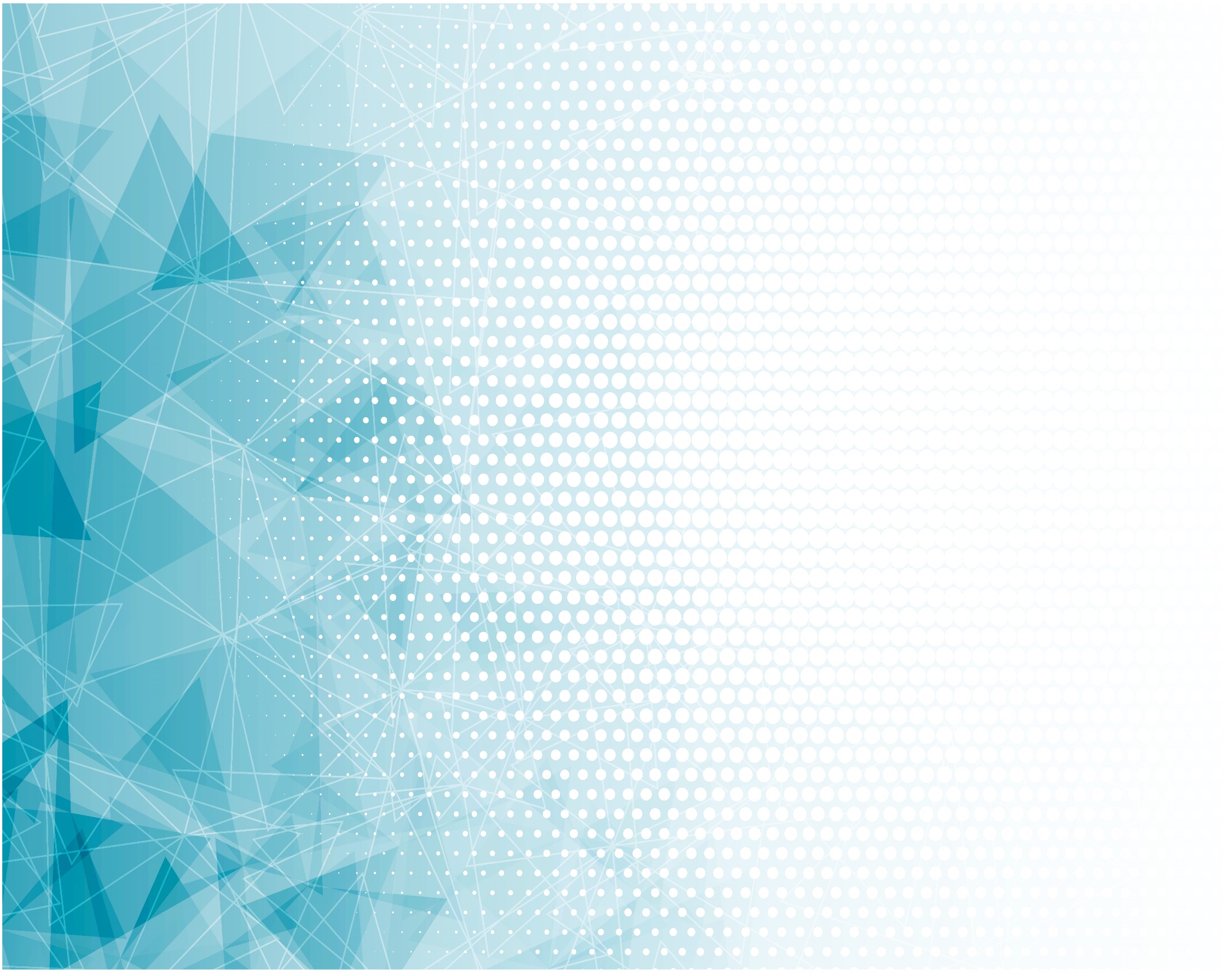 Как велика 
Спасительная благодать!
В Его любви 
Я буду вечно пребывать!
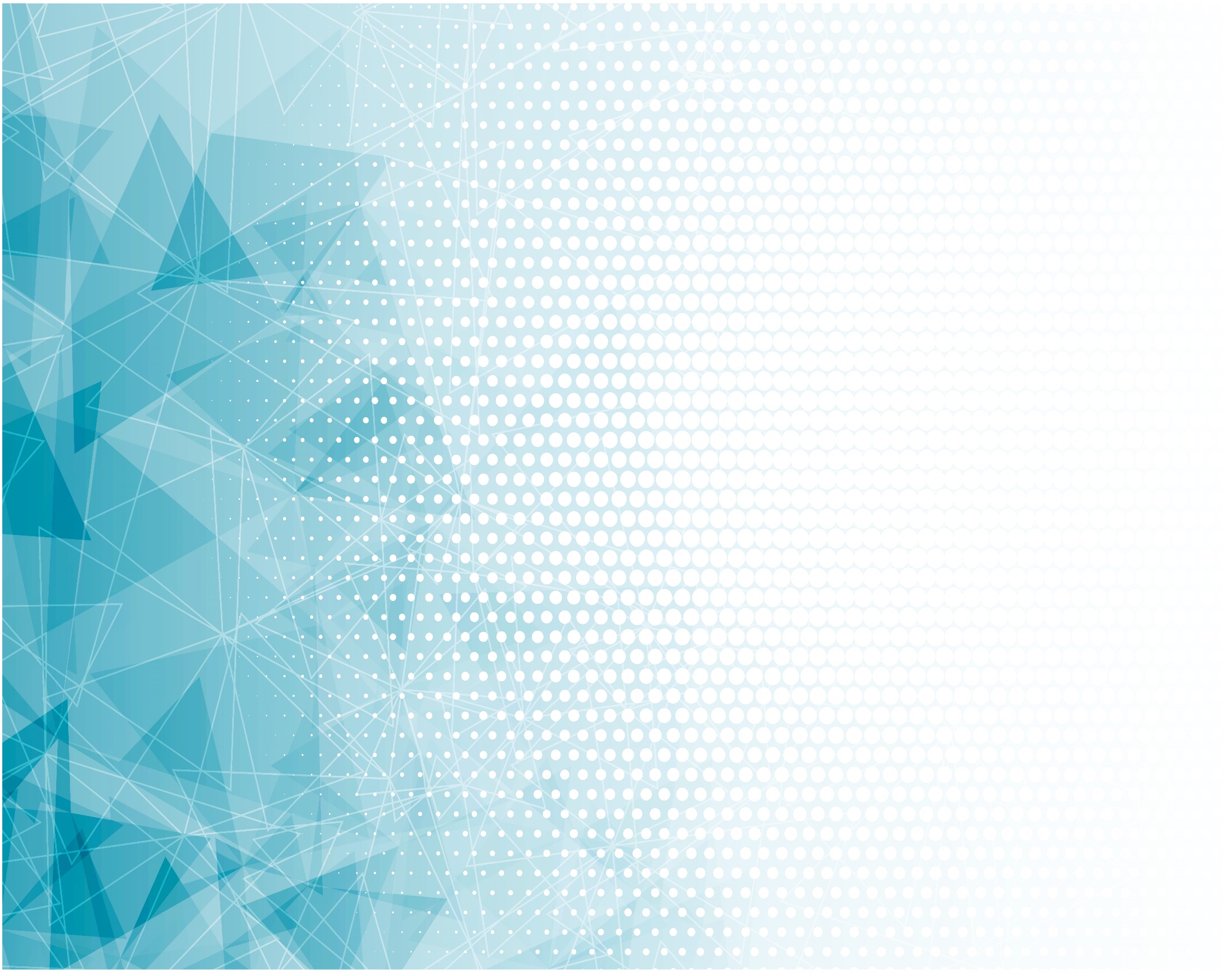 Христова благодать – 
Дар исцеления, 
Мы погибали все 
В плену греха.
Он подарил нам жизнь 
И воскресение,
В Нём обрели 
Надежду навсегда.
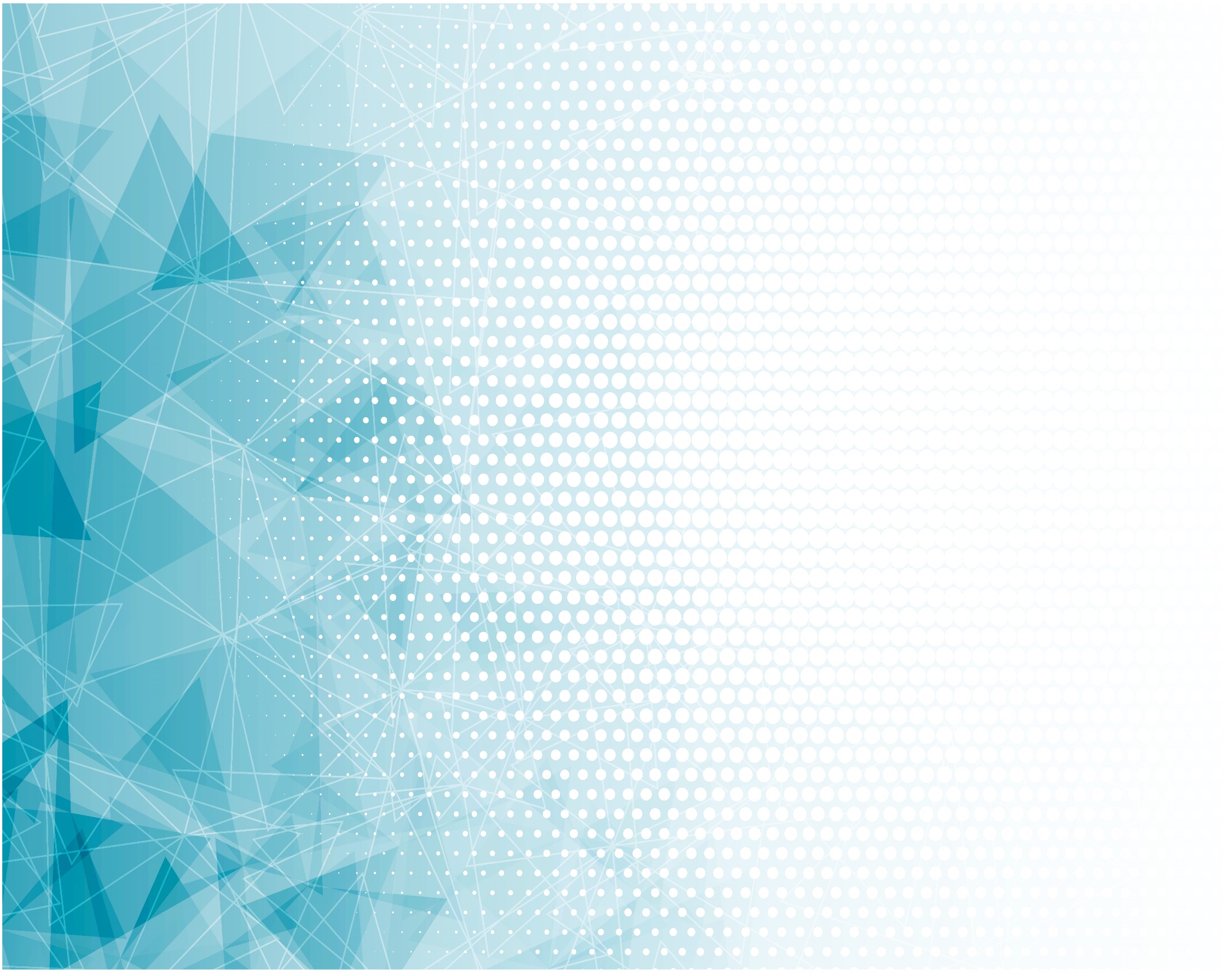 Я буду взор к Голгофе Поднимать всегда,
Чтоб видеть там 
Распятого Христа.
Как велика 
Спасительная благодать!
В Его любви 
Я буду вечно пребывать!
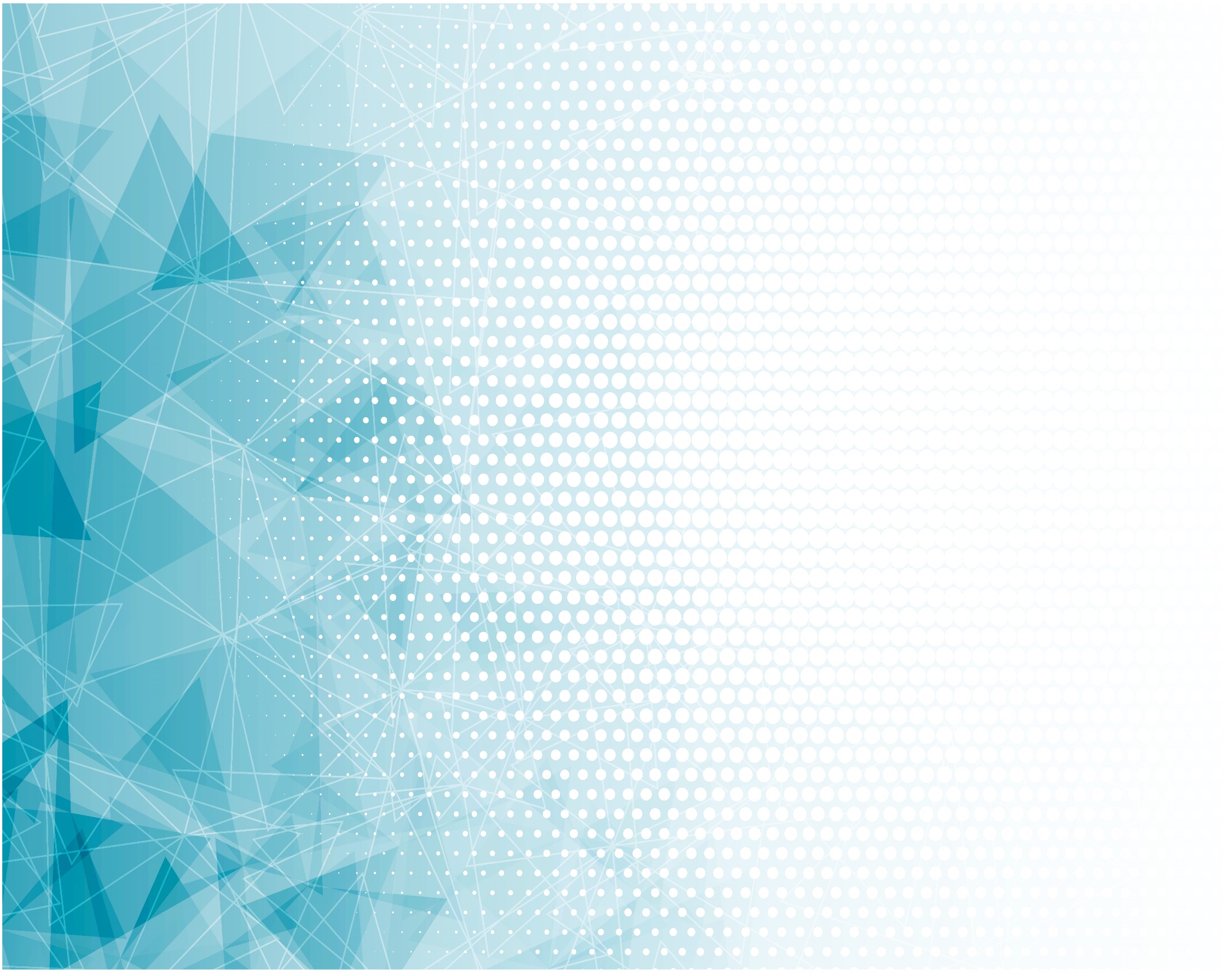 Как велика 
Спасительная благодать!
В Его любви 
Я буду вечно пребывать!